Взаимодействие издательства учебной литературы с общественными учительскими организациями.Новое время – новые возможности.
Ольга Вячеславовна Донскова, главный методист по русскому языку и литературе
Корпорация «Российский учебник» сегодня – это…
годовой объём выпуска учебной продукции  более 130 000 000 экземпляров; 
40 % от общего количества позиций в ФП;
объединение талантливых авторов;
продвижение  новаторских идей в педагогике, психологии, лингвистике, литературоведении;
интересные мероприятия и проекты для педагогов, методистов и учёных нашей страны;
сотни вебинаров, интервью, телепроектов…
Причины, обозначившие новый взгляд на образование
Новый век – это век информационно-коммуникационных  технологий
Капитал знаний становится условием развития страны, фактором прогресса
Информатизация экономики и общества в целом требуют повышения общего уровня образованности людей
Современный мир требует от большинства людей больших специальных знаний, чем это было раньше
Изменился характер тех знаний, языков и средств, которыми должен владеть человек
Тенденции развития современного образования
Глобализация требует перехода к сетевым системам образования и организации школьной жизни.
Школа выходит за пределы собственных стен -образовательной средой для каждого ученика  может являться весь мир. 
Выдающиеся преподаватели и лучшие школы могут расширять свой потенциал, взаимодействуя с десятками тысяч людей.
Образование становится непрерывным, превращается в постоянный фактор жизненного успеха.
Возрастные границы образования фактически исчезают: люди учатся и совершенствуются с рождения и до старости.
Каждый человек становится одновременно и учителем, и учеником.
Современный ученик должен стать …
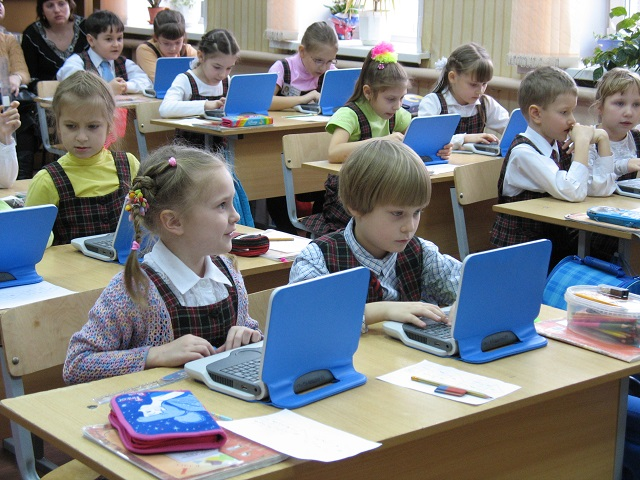 активным,
инициативным,
коммуникабельным,
креативным,
умеющим критически мыслить,
способным на введение новшеств,
нацеленным на результат;
умеющим видеть и решать проблемы, находить и применять нужную информацию
НОВАЯ МОДЕЛЬ ОБУЧЕНИЯ 
в центре технологии обучения - учащийся
суть технологии - развитие способности к самообучению
в основе учебной деятельности - сотрудничество
Новая форма - новые возможности
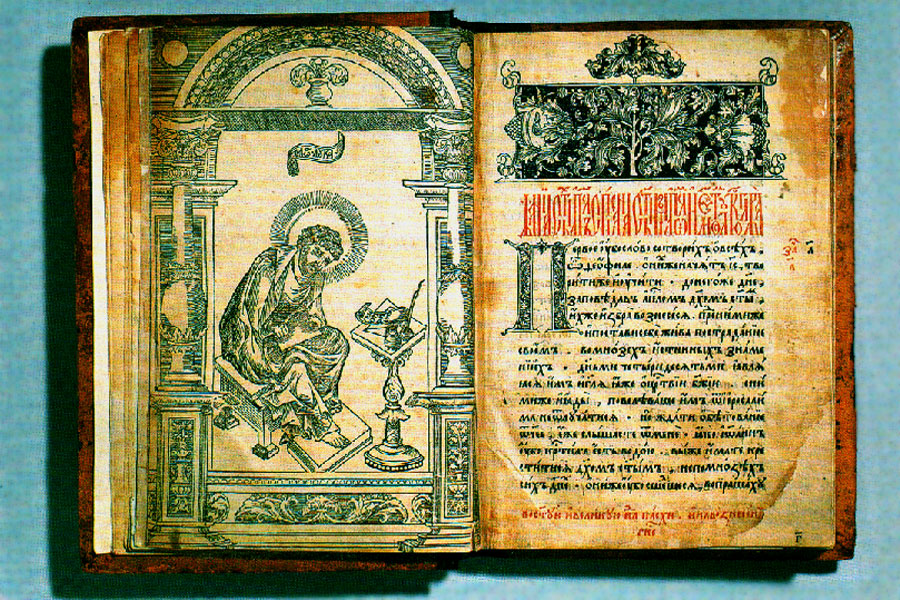 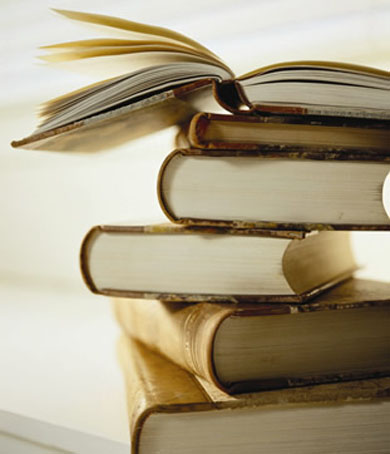 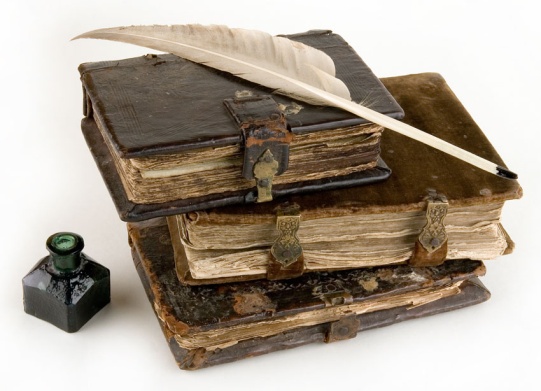 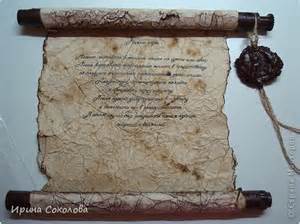 Активная форма информации
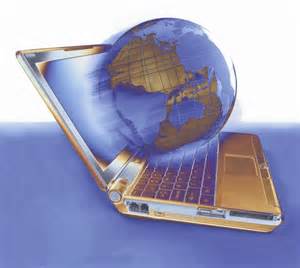 Пассивная или статичная форма информации
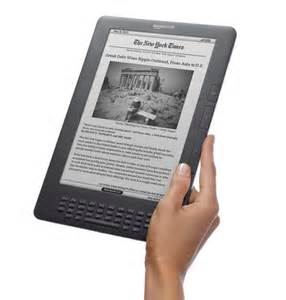 Интерактивная форма информации
Главное отличие учебников нового поколения -полифункциональность
Цель: дать не только знания в предметной области, но научить учиться, находить и оценивать информацию; использовать полученные в школе знания для решения практических задач, в  отношениях с людьми, в профессиональной сфере.
7
Новые стандарты – новые учебники
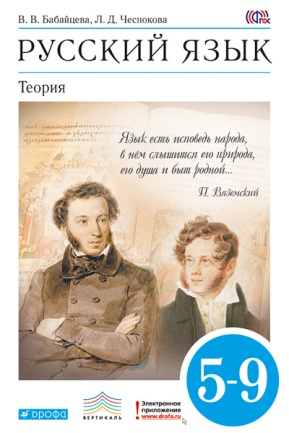 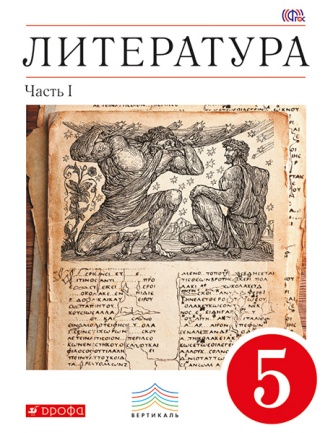 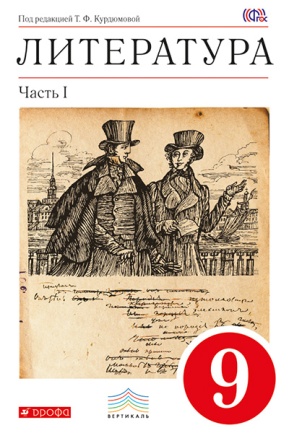 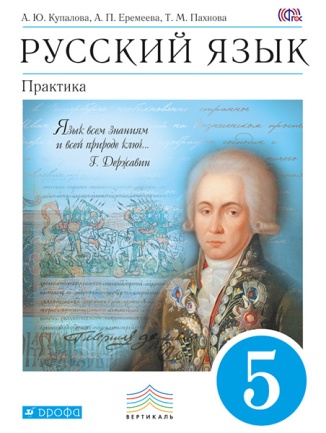 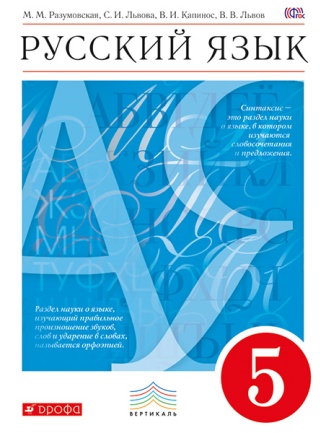 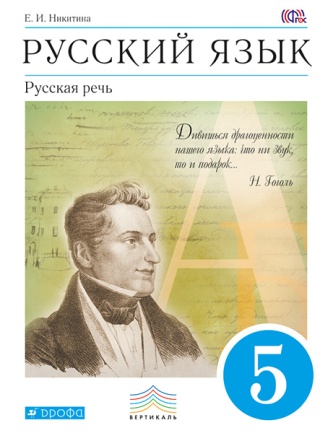 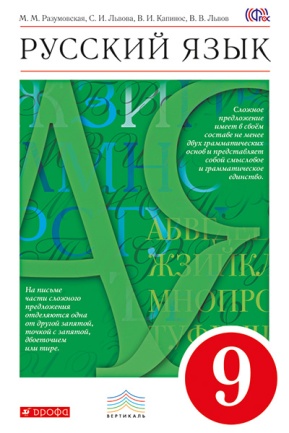 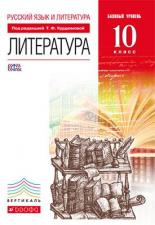 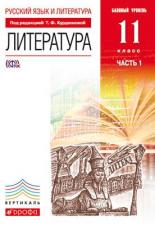 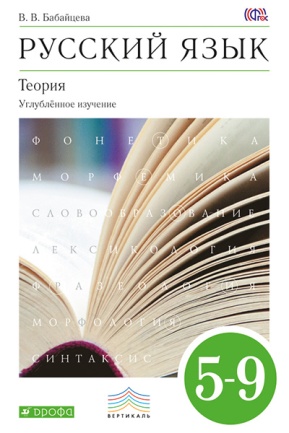 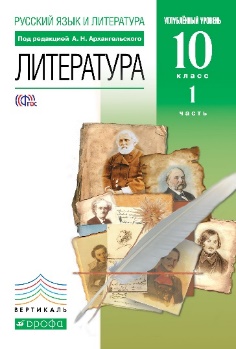 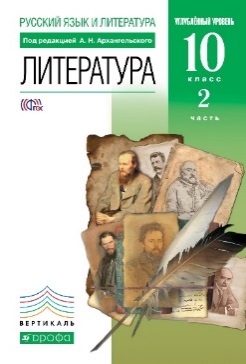 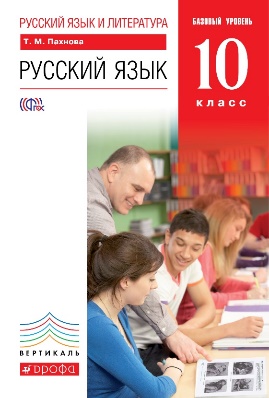 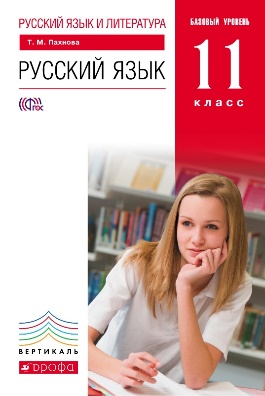 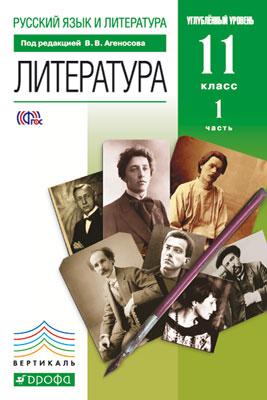 Новые стандарты – новые учебники
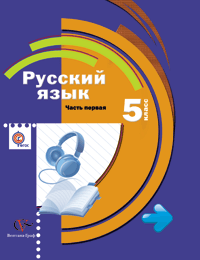 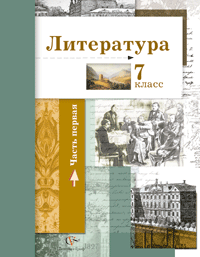 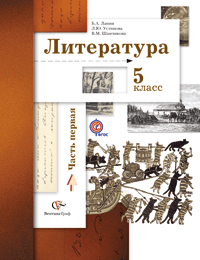 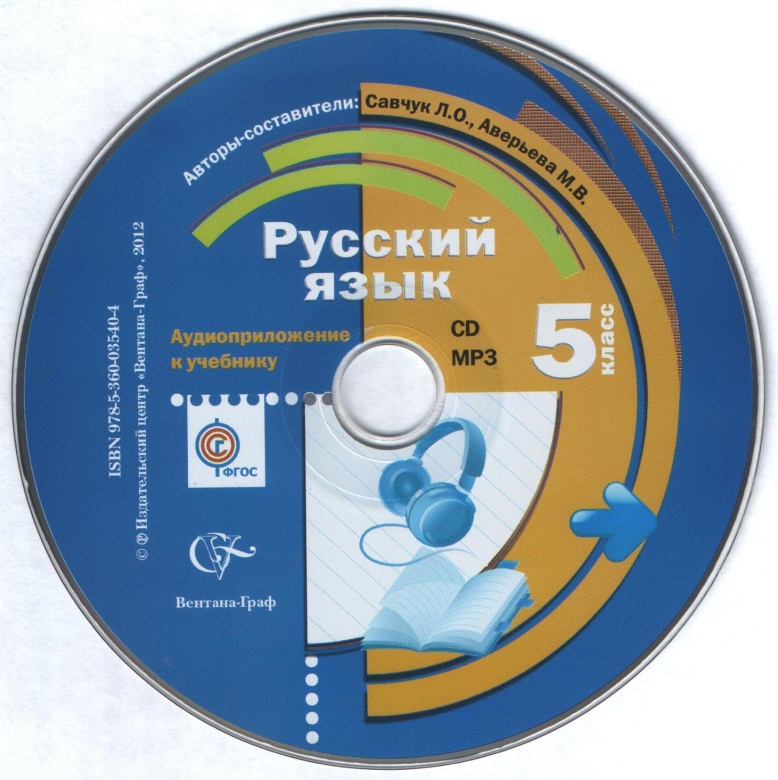 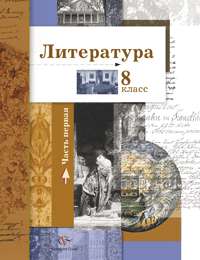 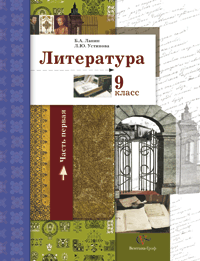 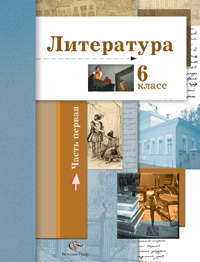 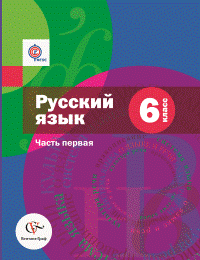 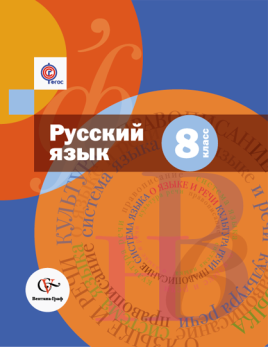 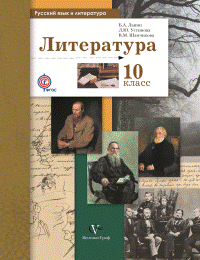 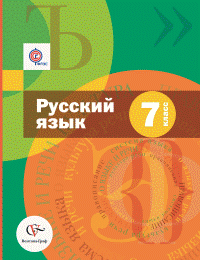 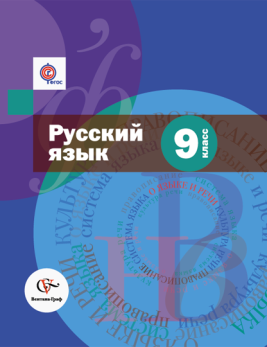 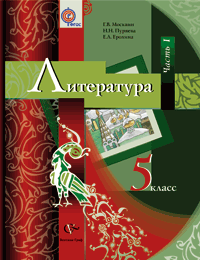 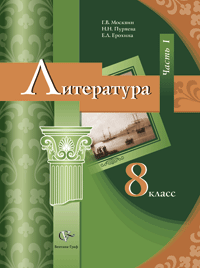 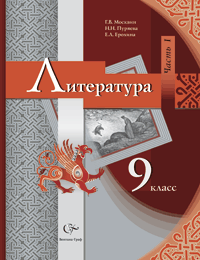 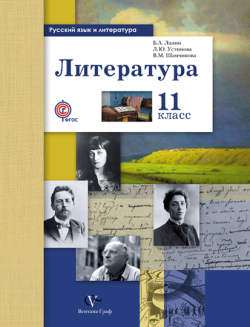 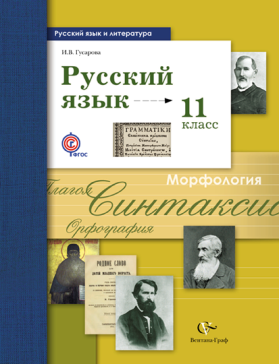 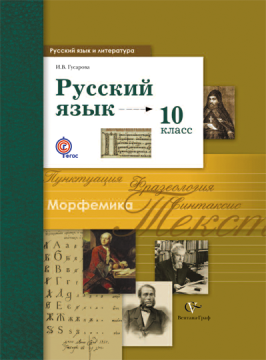 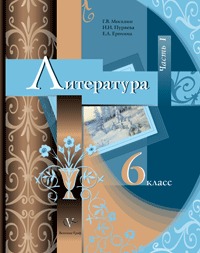 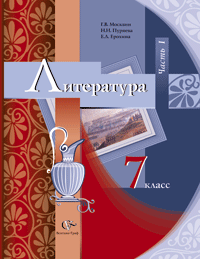 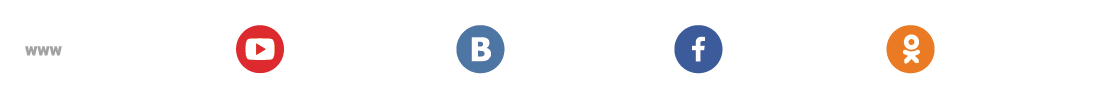 Центр образовательных инициатив
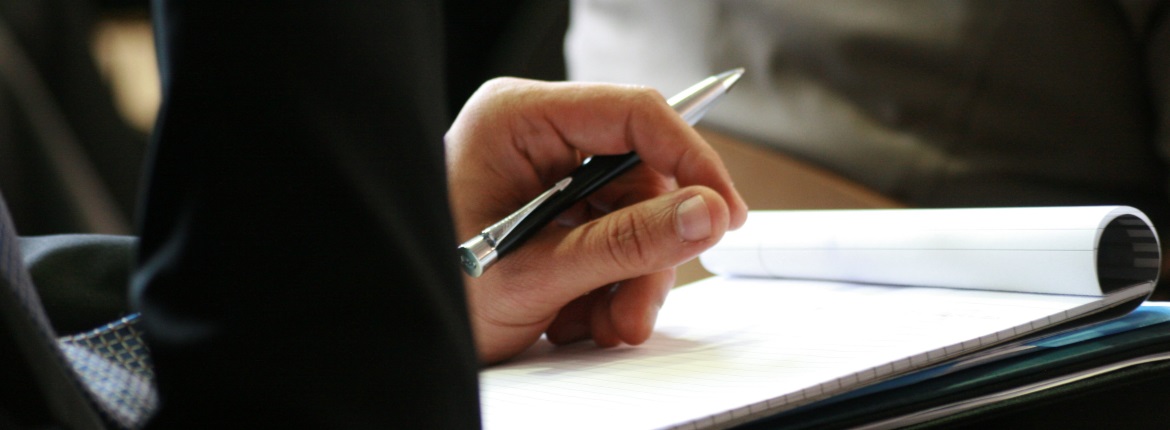 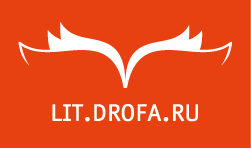 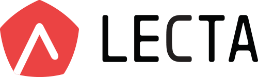 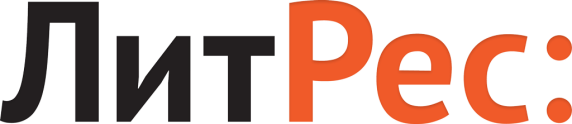 «Страна Читающая»
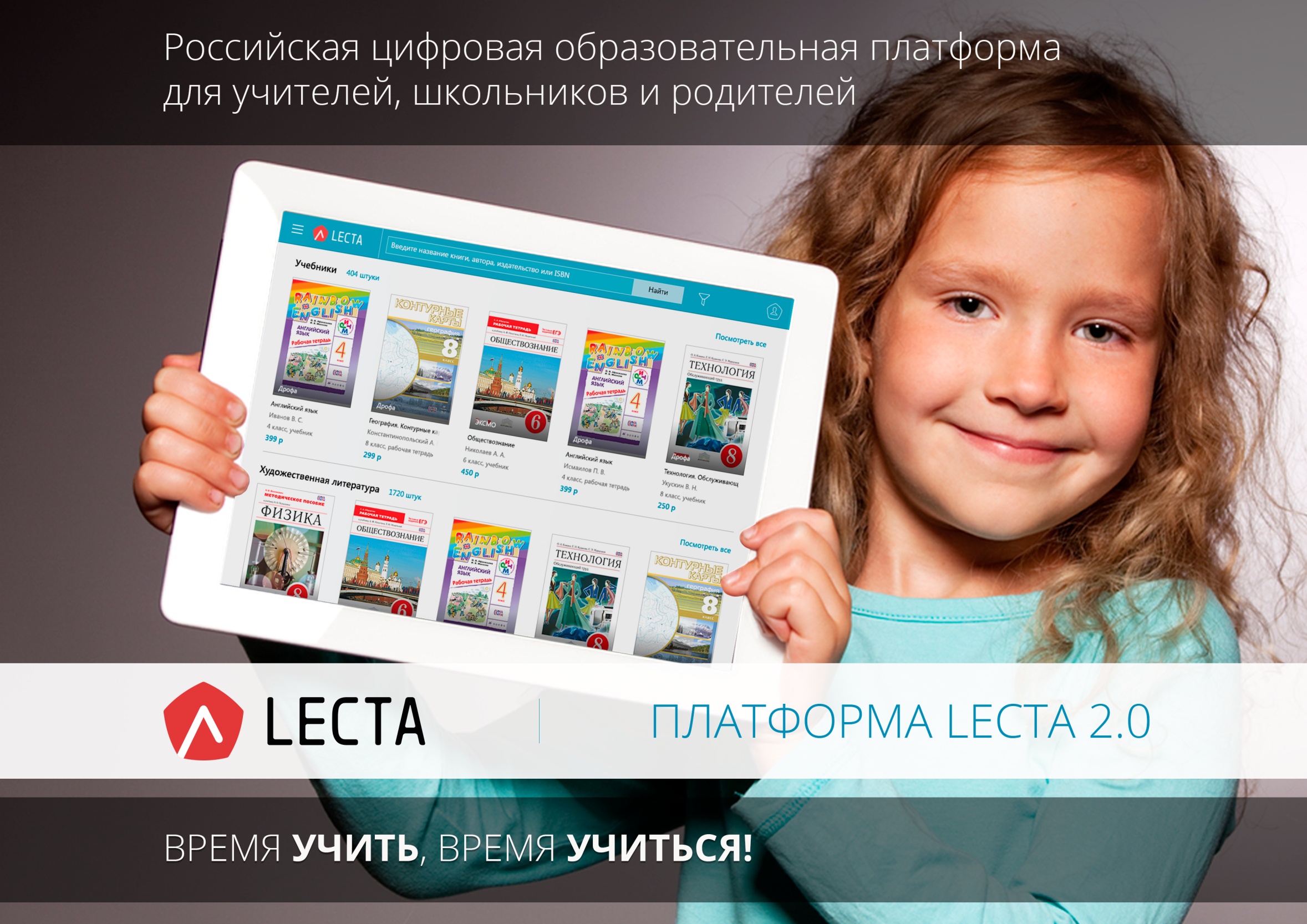 ПЛАТФОРМА LECTA 2.0
российская цифровая образовательная платформа для учителей, школьников и родителей
11
ЧТО ТАКОЕ LECTA?основные сервисы платформы
WWW.LECTA.RU
12
библиотека учебной литературы  в формате PDF
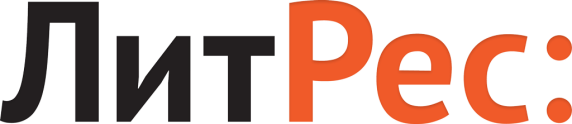 1100 учебных изданий  от Корпорации «Российский учебник»


На сайте litres.ru и в приложении ЛитРес доступны:
учебники
методические пособия
рабочие программы
сборники тестов и задач
пособия для подготовки к ОГЭ и ЕГЭ
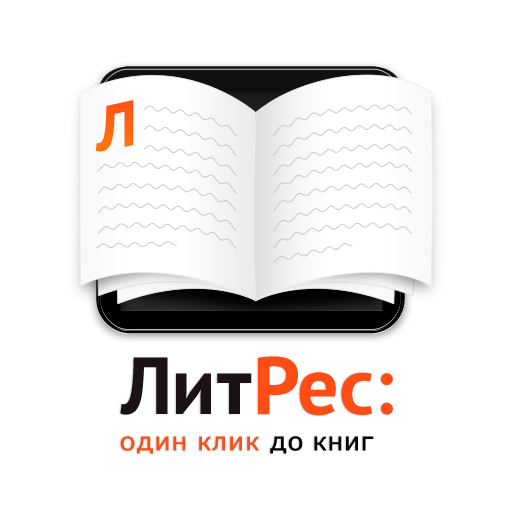 Страна Читающая
Международный краудсорсинговый интернет-проект
про чтение художественной литературы
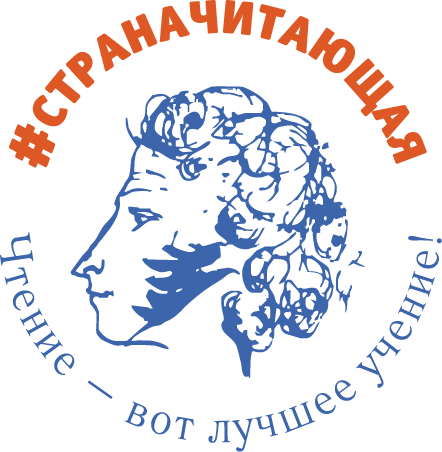 СТАРТ 06.06.2016
География проекта сегодня: РФ, СНГ, Европа, Африка

Поддержка проекта: 
 Сенаторский клуб Совета Федерации ФС РФ, 
Издательский дом «Первое сентября», 
Ассоциация «Гильдия словесников»,
 Современные поэты и писатели, деятели образования и культуры
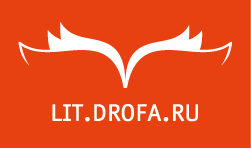 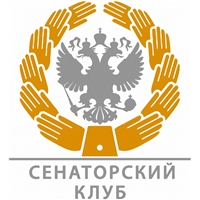 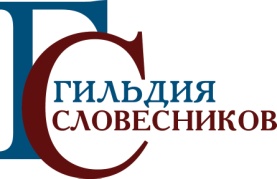 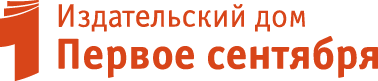 Общероссийская общественная организация «Ассоциация учителей литературы и русского языка»
Конференции
Конкурсы
Проекты
Форумы
Приняли участие в мероприятиях в Москве, Санкт-Петербурге, Ярославле, Твери, Астрахани, Ялте, Рязани, Волгограде и др.
Астрахань. Уроки литературы с Борисом Ланиным
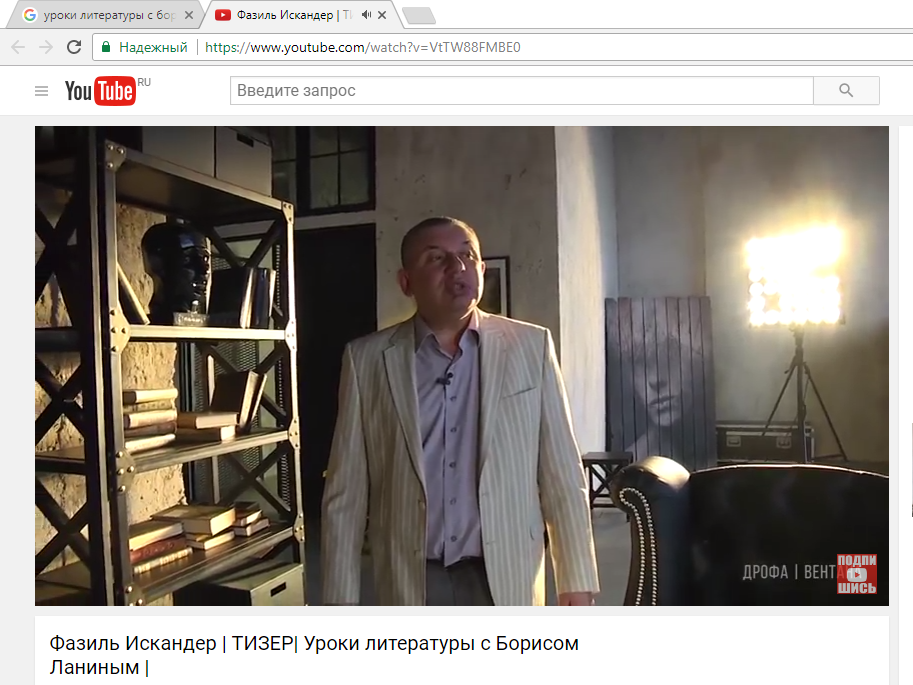 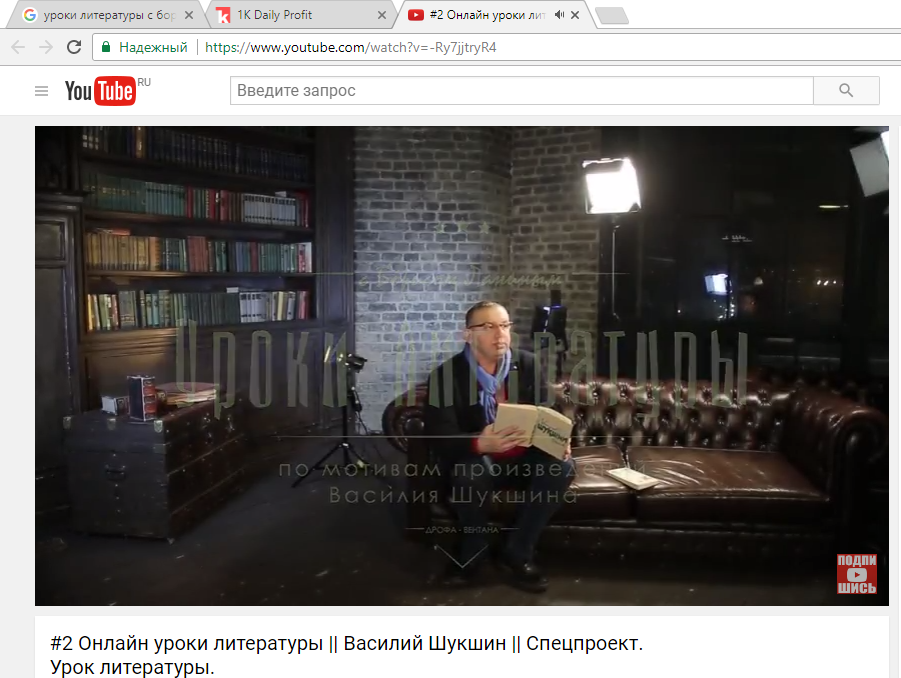 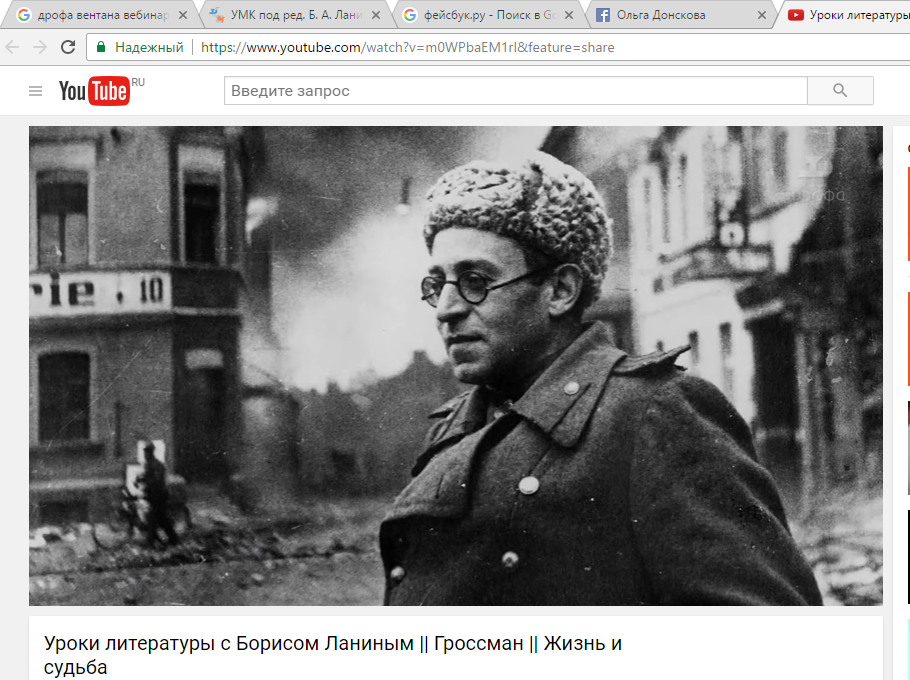 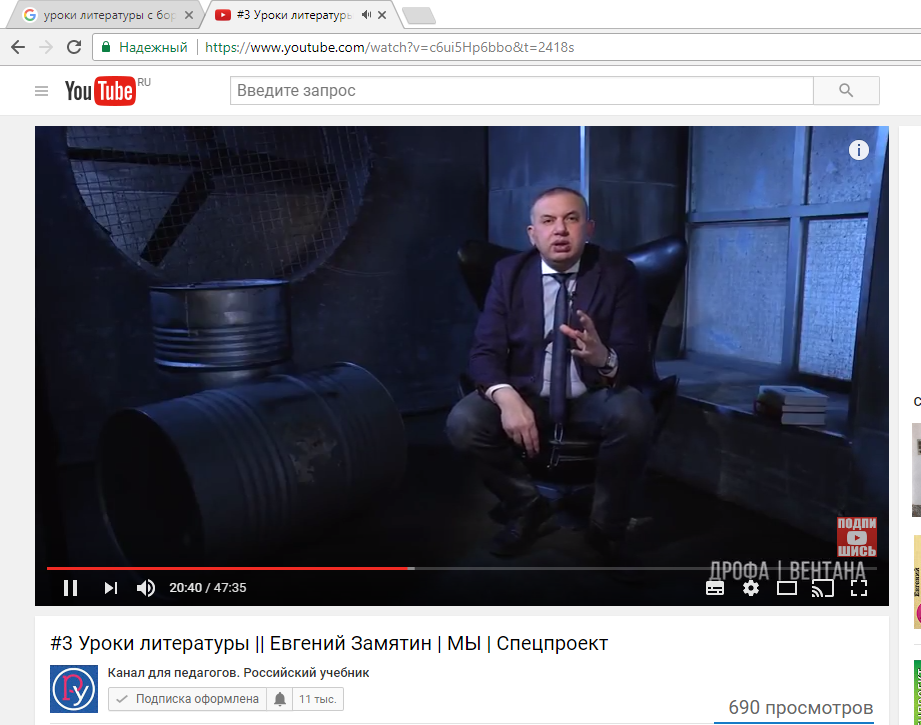 Тверь. Методическая помощь учителю-филологу.
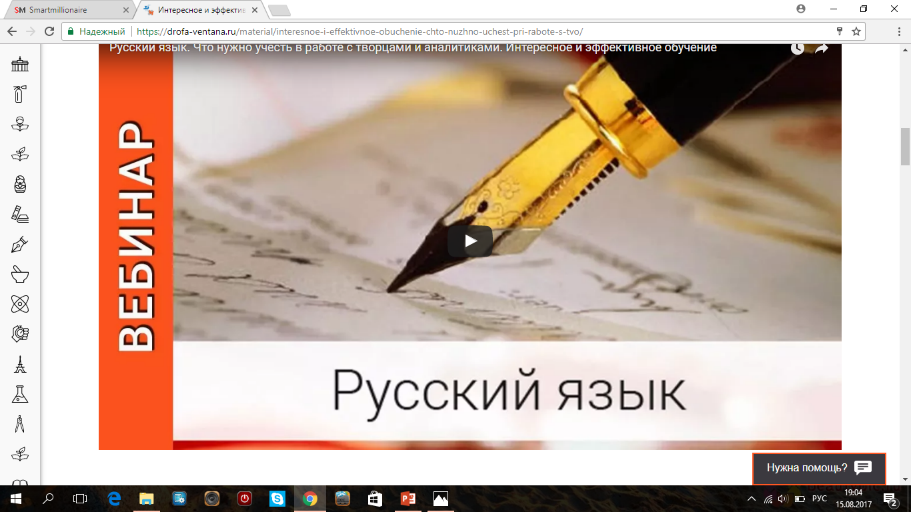 17
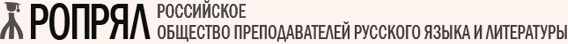 Цель - популяризация, сохранение, развитие и изучение русского языка и литературы как части мировой культуры.
Участие в конгрессах, конференциях, семинарах, конкурсах …
Приняли участие в Москве, Санкт-Петербурге, Карачаево-Черкесии, Кабардино-Балкарии, Башкирии и др.
Просветительский проект «Тексты культуры в жизни учителя и ученика: диалоги с искусством»
Научно-практическая конференция «Учимся говорить по-русски. Проблемы русского языка и современных СМИ»
Мобильная педагогическая академия «Педагогический Транссиб: от Москвы до берегов Амура»
Благодарим за внимание!
Контакты:
+7 (903) 500 23 76
DonskovaOV@vgf.ru